Подготовка к олимпиадам и конкурсам различного уровня
ШМО гуманитарного цикла 04.03.2023
Вдович С.А.
Задания регионального этапа ВПОш (2022-2023 уч.г)
РУССКИЙ ЯЗЫК
ВОПРОС № 1 
Однажды диалектолог К. привёз из экспедиции запись говора жителей одной российской деревни. В записи были представлены такие слова (словоформы): пабиле́л, няси́ , динька́ , внизу́ , люту́ю, динёк, бягу́ , ляжы́т, сипи́т, нясла́ , пяти́ , люби́ть, сямью́ , типе́рь, пабялю́ , сяльцо́ , распримя́т, сядьмо́й, стриля́ть, бяло́ , тяну́ть, вяза́ть, яйцо́ , глиде́ть, дивятью́ , питёрка (запись приводится в орфографии, отражающей произношение слов). 

Они соответствуют следующим словам (словоформам) русского литературного языка: побелел, неси, денька, внизу, люту́ю, денёк, бегу́ , лежит, сипит, несла, пяти, любить, семью, теперь, побелю, сельцо, распрямят, седьмой, стрелять, бело́ , тянуть, вязать, яйцо, глядеть, девятью, пятёрка.
Практическая работа
В представленных ниже словах (словоформах) вставьте пропущенные буквы в соответствии с тем, какой звук будут произносить на месте пропусков жители деревни, которую посетил диалектолог К.: 1) н_сём, 2) нил_ди́м, 3) с_ле́нье, 4) пр_ди́ , 5) д_ньку́ , 6) б_льмо́ , 7) л_нтя́й. На основании сравнения с материалом записи говора и словами русского литературного языка объясните, от чего зависит выбор того или иного звука, который вы обозначили на месте пропуска соответствующей буквой. Свой ответ подтверждайте примерами произношения слов в говоре (к каждому слову с пропуском должно быть указано два примера, где это возможно).
Задание 1
1. В русском языке есть два прилагательных – А и Б. В речи большинства носителей русского литературного языка эти прилагательные различаются только одним звуком. Эти два слова некоторые исследователи считают контекстными антонимами, например, в сочетании с существительным поведение. Прилагательное А пришло в русский язык в середине ΧΙΧ века, прилагательное Б – только в XX веке. Назовите прилагательные А и Б. 
2. У прилагательного А есть пароним – прилагательное В. У прилагательного Б тоже есть пароним – прилагательное Г. У прилагательных В и Г один и тот же суффикс. Приведите прилагательные В и Г. 
3. Есть существительное Д, родственное прилагательным Б и Г, но не являющееся их производящим. Оно пришло в русский язык в конце XIX – начале XX в., а возникло в европейских языках от той же основы (с выпадением двух последних звуков), что и прилагательные Б и Г, с прибавлением суффикса со значением принадлежности, подобия. Если мы произнесём последний слог этого существительного, а за ним прилагательное Г, то вместе получится лингвистический термин Е со значением ‘относящийся к одному из разделов грамматики’. Приведите существительное Д и лингвистический термин Е.
 4. В русском языке есть прилагательное Ж, которое является, во-первых, почти полным синонимом прилагательного Б в прямом значении, а во-вторых, имеет очень похожее переносное значение. Количество букв в суффиксе прилагательного Ж в два раза больше, чем в его корне, при этом количество звуков в суффиксе больше, чем в корне, на один. Приведите прилагательное Ж. А. Как считают учёные, с современной точки зрения, у прилагательных А и В разные производящие слова (З и И). Назовите слова З и И, а также словообразовательные средства, с помощью которых от них образованы прилагательные А и В. 5Б. Определите суффикс прилагательного Б. Укажите и охарактеризуйте (с точки зрения словообразования) основу прилагательных Б и Г.
ЗАДАНИЕ № 2 
Вопросы и задания:
1. А — тактичный, Б — токсичный, 
2. В — тактический, Г — токсический,
3. Д — токсин, Е — синтаксический, 
4. Ж — ядовитый, 
5А. З – такт, И – тактика. 
Словообразовательные средства для А и В – суффиксы -ичн- и -еск-. 
5Б. Суффикс в прилагательном Б – -н-; основа прилагательных Б и Г – -токсич-. Она встречается только в составе производных основ родственных слов, то есть непременно в соединении с аффиксами / другой основой; в науке такая основа называется связанной. 
Данная основа является заимствованной, непроизводной (заимствована из европейских языков в «готовом виде»), при этом обнаруживается чередование к//ч (токсичный – токсикология ‘наука о ядах’), характерное для исконно русских слов (сравни: рука – ручка).

РЕШЕНИЕ
УПРАЖНЕНИЯ НА ПЕРЕВОД НАУЧНЫХ ТЕКСТОВ
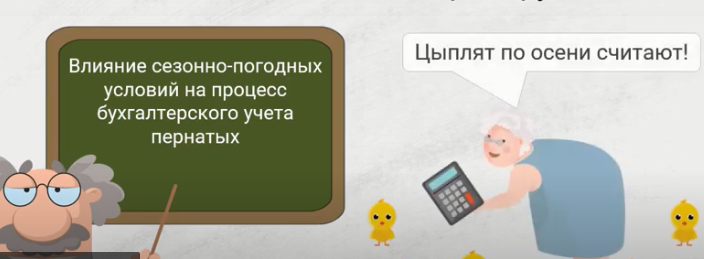 РУССКИЙ ЯЗЫК – АКСАРИНА НАТАЛЬЯ АЛЕКСАНДРОВНА. 
Лекции записаны в определенной последовательности - нужно начинать с омонимии и многозначности, потом синонимы, антонимы, этимология, морфемика, словообразование. https://www.youtube.com/playlist?list=PL3U9FO0U6DJnhmo5TO3EMnzk3qf4pvx8L
РЕСУРСЫ:ТЕОРИЯ
МАТЕРИАЛЫ  ВСЕРОССИЙСКОЙ  ОЛИМПИАДЫ - 
https://olimpiada.ru/activity/80/tasks 
 
ПОДРОБНЫЙ РАЗБОР ЗАДАНИЙ – 
https://school-olymp.ru/intensive-re?utm_source=yandex&utm_medium=cpc&utm_campaign=80689913&utm_content=13122282679&utm_term=региональный%20этап%20всош%20подготовка&mango=%7Cc%3A80689913%7Cg%3A5083473873%7Cb%3A13122282679%7Ck%3A42245585812%7Cst%3Acontext%7Ca%3Ano%7Cs%3Amail.ru%7Ct%3Anone%7Cp%3A0%7Cr%3A42245585812%7Creg%3A11176%7Cnet%3A%7Byad%7D&yclid=18274353382420709212
РЕСУРСЫ: ПРАКТИКА
Спасибо за внимание! С наступающим!